Лекция 3. Цифровая манипуляция
Манипуляция (цифровая модуляция) — в теории передачи дискретных сообщений процесс преобразования последовательности кодовых символов в последовательность элементов сигнала (частный случай модуляции — при дискретных уровнях модулирующего сигнала).
Типы манипуляций:

Частотная манипуляция

Фазовая манипуляция

Амплитудная манипуляция

Квадратурная амплитудная манипуляция
Амплитудная манипуляция
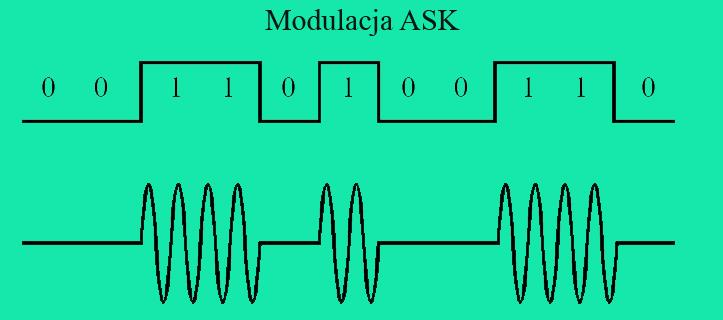 Частотная манипуляция
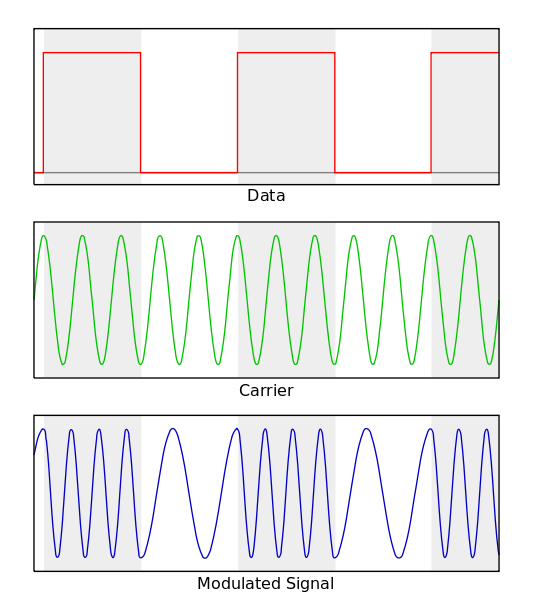 Гауссовская частотная модуляция с минимальным сдвигом (англ. Gaussian Minimum Shift Keying (GMSK))
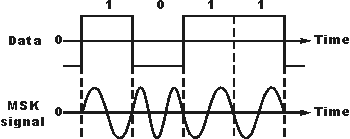 Фазовая манипуляция
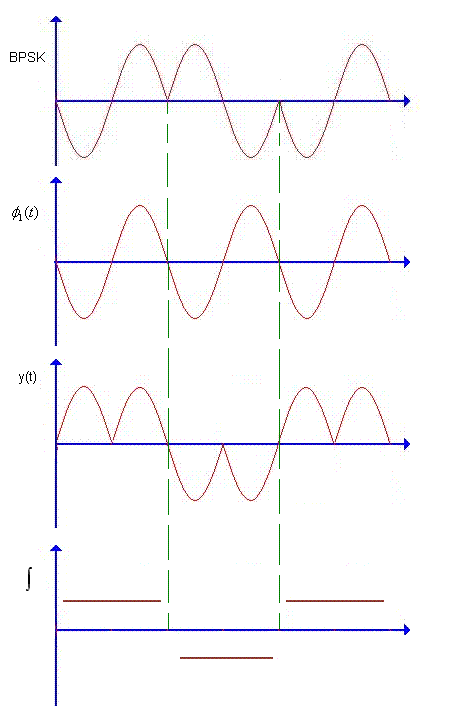 Двоичная фазовая манипуляция (BPSK)
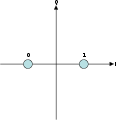 Квадратурная фазовая манипуляция (QPSK)
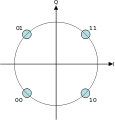 Восьмеричная фазовая манипуляция (8-PSK)
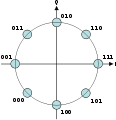 Квадратурная амплитудная манипуляция
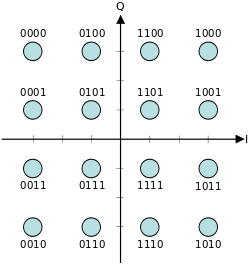 Решётчатая кодированная модуляция
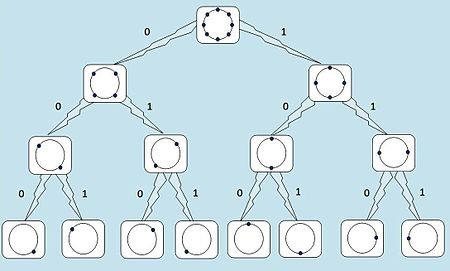 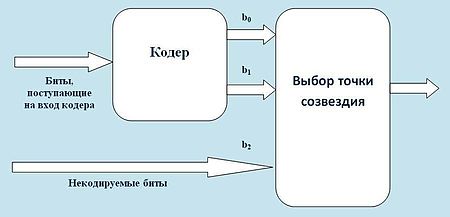